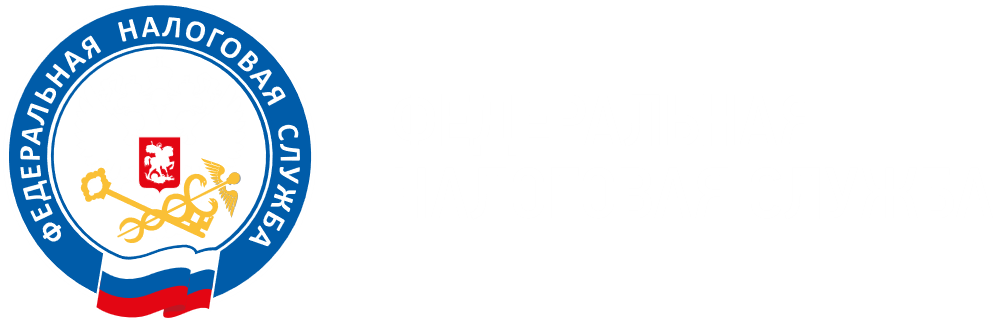 УПРАВЛЕНИЕ ФЕДЕРАЛЬНОЙ НАЛОГОВОЙ СЛУЖБЫ ПО РЕСПУБЛИКЕ БУРЯТИЯ
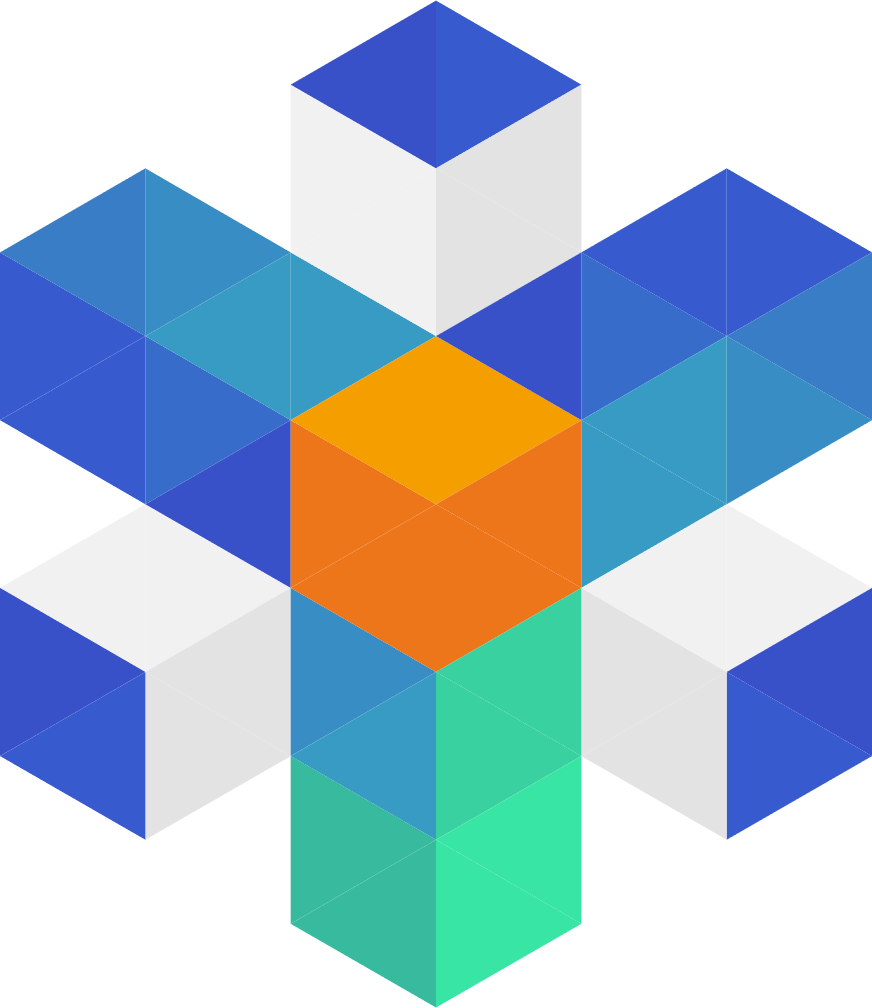 МЕРЫ ПОДДЕРЖКИ
УЛАН-УДЭ
2024
1
МЕРЫ ПОДДЕРЖКИ В РАМКАХ НАЛОГОВОГО АДМИНИСТРИРОВАНИЯ
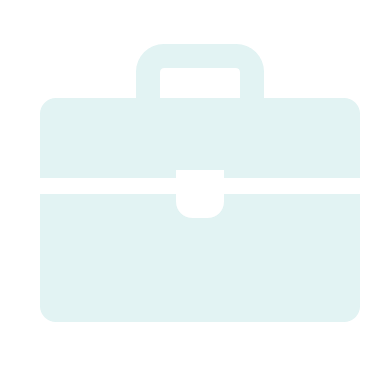 КОНТРОЛЬНЫЕ МЕРОПРИЯТИЯ
МЕРЫ ПОДДЕРЖКИ ДЛЯ МОБИЛИЗОВАННЫХ ЛИЦ
ОТРАСЛЕВАЯ ПОДДЕРЖКА
ПОДДЕРЖКА БИЗНЕСА С ИНОСТРАННЫМ
 УЧАСТИЕМ
МЕРЫ ПО НАЛОГУ НА ПРИБЫЛЬ, НДС, ИМУЩЕСТВЕННЫМ НАЛОГАМ, ПО СТРАХОВЫМ ВЗНОСАМ, СПЕЦИАЛЬНЫМ НАЛОГОВЫМ РЕЖИМАМ
КОНТРОЛИРУЕМЫЕ СДЕЛКИ
2
КОНТРОЛЬНЫЕ МЕРОПРИЯТИЯ
ФНС России приостановила выездные (в том числе повторные) налоговые проверки IT-компаний до марта 2025 года. Исключение составляют только те проверки, которые назначены с согласия руководства вышестоящего налогового органа или ФНС России (Письмо ФНС России от 24.03.2022 №СД-4-2/3586@, Указ Президента РФ от 02.03.2022 № 83 «О мерах по обеспечению ускоренного развития отрасли информационных технологий в РФ»)
Приостановлены выездные налоговые проверки IT-компаний.
Мораторий на проведение   проверок в отношении ЮЛ и ИП, которые являются субъектами малого и среднего предпринимательства (далее – МСП) в части: 
ККТ (кроме проверок по решению руководства ФНС России, по требованию органов прокуратуры, а также объектов не исполнивших ранее выданные предостережения) до конца 2024 г; 
(ПП РФ от 10.03.2022 №336 продлен на 2024 год  ПП РФ №2140 от 14.12.2023)
3
ОТРАСЛЕВАЯ ПОДДЕРЖКА
Согласно Федеральному закону от 26.03.2022 №67-ФЗ налоговая ставка по НДС в размере 0%  для налогоплательщиков, которые ввели объект в эксплуатацию после 01.01.2022 и включенных в реестр объектов туристской индустрии, оказывающих следующие услуги:
по предоставлению в аренду или иное пользование объектов туристской индустрии
     (Срок: в течение 20 последовательных налоговых периодов, следующим за налоговым периодом, в котором    объект тур.индустрии введен в эксплуатацию (в т.ч. после реконструкции); 

по предоставлению мест для временного проживания в гостиницах и иных средствах размещения (Срок: по 30.06.2027)
Налоговая ставка по налогу на прибыль в размере 0% для организаций IT-отрасли за налоговые (отчетные) периоды 2022-2024
(Постановление Правительства РФ от 06.03.2022 №296).
4
ПОДДЕРЖКА БИЗНЕСА С ИНОСТРАННЫМ УЧАСТИЕМ
Уменьшение НДФЛ на расходы. 
С 01.01.2022 года контролирующие лица или учредители иностранных организаций (по состоянию на 31.12.2021), которые получили в 2022 году имущество или имущественные права от этих организаций, могут включить в расходы сумму стоимости этот имущества (имущественных прав), но не выше рыночной стоимости.
Освобождение от НДФЛ
С 01.01.2022 года контролирующие лица или учредители иностранных организаций (по состоянию на 31.12.2021), которые получили в 2022 году имущество или имущественные права от этих организаций, освобождены от уплаты НДФЛ по этому виду дохода.
(Введены в рамках Федерального закона от 26.03.2022 № 67-ФЗ)
5
КОНТРОЛИРУЕМЫЕ СДЕЛКИ
Увеличен порог для контролируемых сделок.
В два раза увеличен порог для признания сделок контролируемыми – с 60 млн. рублей до 120 млн. рублей
Поддержка инвесторов.
Не признаются контролируемыми сделки, по которым одна из сторон применяет инвестиционный вычет и по котором доходы и (или) расходы по налогу на прибыль возникли 01.01.2022 – 31.12.2024, вне зависимости от даты заключения соответствующего договора.
(Введены в рамках Федерального закона от 26.03.2022 № 67-ФЗ)
6
МЕРЫ ПО НАЛОГУ НА ПРИБЫЛЬ
Региональная мера:
 Возможность применения инвестиционного налогового вычета по налогу на прибыль в    отношении 100% расходов в виде стоимости имущества (включая денежные средства), безвозмездно переданного профессиональным образовательным организациям, реализующим программы среднего профессионального образования, имеющим государственную аккредитацию * с 01.01.2024 (Закон РБ № 167-VII от 28.11.2023)
В 2022-2024г.г. положительные и отрицательные курсовые разницы по валютным требованиям (обязательствам) учитываются по мере погашения требований (обязательств)
*В декларации не отражаются данные показатели
Введены специальные правила нормирования в 2022-2023гг. процентов по контролируемой задолженности, возникшей до 01.03.2022.
*Проценты по контролируемой задолженности в декларации отдельно не отражаются
Региональная мера:
Пониженные ставки налога, зачисляемого в республиканский бюджет, для резидентов территории опережающего развития, осуществляющих деятельность по видам ОКВЭД 24.43 «Производства свинца, цинка и олова» и 52.10 «Деятельность по складированию и хранению»: 0% - в течение пяти налоговых периодов, начиная с налогового периода, в котором получена первая прибыль; 10% - в течение следующих пяти налоговых периодов
* с 01.01.2024 (Закон РБ № 182-VII от 22.11.2023)
7
МЕРЫ ПО НАЛОГУ НА ПРИБЫЛЬ
С 01.01.2023 возможно учитывать расходы с применением коэффициента 1,5 при:
- формировании первоначальной стоимости основного средства, включенного в единый реестр российской радиоэлектронной продукции, относящегося к сфере искусственного интеллекта, либо включенного в перечень российского высокотехнологичного оборудования, утверждаемый Правительством Российской Федерации;
-  формировании первоначальной стоимости нематериальных активов, включенных в единый реестр российских программ для ЭВМ и баз данных, относящихся к сфере искусственного интеллекта;
  приобретении прав на использование по договорам с правообладателем (по лицензионным и сублицензионным соглашениям) программ для ЭВМ и баз данных, включенных в единый реестр российских программ для ЭВМ и баз данных, относящихся к сфере искусственного интеллекта
С 01.01.2023 к основной норме амортизации может применяться специальный коэффициент, но не выше 3 в отношении основных средств, включенных в единый реестр российской радиоэлектронной продукции, а также нематериальных активов, включенных в единый реестр российских программ для электронных вычислительных машин и баз данных
С 01.01.2022 можно учесть при налогообложении прибыли можно учесть расходы организации в виде безвозмездно переданных мобилизованным лицам и (или) членам их семей денежных средств, иного имущества.
8
МЕРЫ ПО НАЛОГУ НА ДОБАВЛЕННУЮ СТОИМОСТЬ
Введено право на применение заявительного порядка возмещения НДС распространено на налогоплательщиков, не находящихся в процессе ликвидации и реорганизации, в процедуре банкротства, и в пределах суммы налогов и страховых взносов (без учета НДС уплаченного при ввозе на территорию РФ, НДФЛ н/а, НДС н/а), уплаченных ими за предшествующий календарный год (Федеральный закон от 26.03.2022 № 67-ФЗ)
Реализация физическим лицам драгоценных металлов в слитках с изъятием из хранилищ банков признана операцией не подлежащей налогообложению НДС (Федеральный закон от 09.03.2022 № 47-ФЗ)
9
МЕРЫ ПО ИМУЩЕСТВЕННЫМ НАЛОГАМ
В 2024 г. при расчете земельного налога (за налоговый период 2023г.) будет использоваться размер кадастровой стоимости, установленный на 01.01.2022г., если кадастровая стоимость такого земельного участка, внесенная в Единый государственный реестр недвижимости и подлежащая применению с 1 января 2023 года, превышает кадастровую стоимость такого земельного участка, внесенную в Единый государственный реестр недвижимости и подлежащую применению с 1 января 2022 года (Федеральный закон от 26.03.2022 № 67-ФЗ)
Данная мера не распространяется на увеличение в 2023 году кадастровой стоимости в следствии изменения характеристик объекта (увеличении площади земельного участка, реконструкции или капитальных вложений в объект недвижимости).
Отменен повышенный коэффициент при расчете транспортного налога в отношении автомобилей стоимостью от 3 млн.руб до 10 млн.руб. с налогового периода с 2022 года
(Введены в рамках Федерального закона от 26.03.2022 № 67-ФЗ)
10
МЕРЫ ПО СТРАХОВЫМ ВЗНОСАМ
Перенос сроков по Постановлению Правительства Российской Федерации от 29.04.2022 № 776» и предоставление рассрочки по Постановлению Правительства Российской Федерации №28 от 17.01.2023 года «О внесении изменений в Постановление Правительства РФ от 29.04.2022 № 776»
Предоставлено право уплачивать в рассрочку до 28.05.2024 года.
Пониженные тарифы по страховым взносам
Субъектам малого и среднего бизнеса установлен пониженный тариф по страховым взносам в размере 15% с выплат, превышающих МРОТ.
         С выплат работникам в пределах МРОТ для расчета и уплаты страховых взносов применяется общая ставка – 30%.
         С 01.01.2024 года МРОТ установлен в размере 19 242 рублей.   
         С выплат работникам в пределах этой суммы нужно платить страховые взносы по ставке 30%. С суммы выше 19 242 рубля – по ставке 15%. 
         Сохранены пониженные тарифы по страховым взносам для IT-организаций, участников СЭЗ, резидентов территорий опережающего развития, некоммерческих и благотворительных организаций – ставка – 7,6 %.
11
МЕРЫ ПО СПЕЦИАЛЬНЫМ НАЛОГОВЫМ РЕЖИМАМ
С 1.01.2024 года применяются пониженные ставки в размере 1% и 5% для организаций и индивидуальных предпринимателей:
Включенных в Реестр социальных предприятий
При осуществлении деятельности в сельских поселениях с численностью населения до 700 человек
Впервые зарегистрированных на территории Республики Бурятия  в связи с переменой ими места нахождения и места жительства, в течение пяти налоговых периодов
Прекративших деятельность в период с 01.04.2020г. до 01.08.2021г. и вновь зарегистрированных на территории Республики Бурятия, в течение пяти налоговых периодов
Сменивших по состоянию на 01.10.2021г.  место нахождения и место жительства с Республики Бурятия на другой субъект РФ и принявших решение вновь зарегистрироваться на территории Республики Бурятия, в течение пяти налоговых периодов
(Введены в рамках Закона Республики Бурятия от 28.11 2023г.  № 179-VII
12
МЕРЫ ПО СПЕЦИАЛЬНЫМ НАЛОГОВЫМ РЕЖИМАМ
С 1.01.2024 года применяются пониженные ставки в размере 1% и 5% для организаций и индивидуальных предпринимателей при одновременном соблюдении ими следующих условий:
сохранении среднесписочной численности работников по итогам отчетного периода (1 квартал, 1 полугодие, 9 месяцев, год) по сравнению с уровнем соответствующего периода предыдущего года;

- в течение отчетного периода (1 квартал, 1 полугодие, 9 месяцев, год) среднесписочная численность    увеличена не менее чем на 1 человека
П.6 ч.2 ст.1. – зарегистрированных на территории Республики Бурятия и применяющих систему налогообложения по состоянию на 31.12.2023г.
п.7 ч.2 ст.1. – зарегистрированных на территории Республики Бурятия и применяющих упрощенную систему налогообложения по состоянию после 01.01.2024г.
(Введены в рамках Закона Республики Бурятия от 28.11 2023г.  № 179-VII
13
МЕРЫ ПО СПЕЦИАЛЬНЫМ НАЛОГОВЫМ РЕЖИМАМ
Для организаций и индивидуальных предпринимателей, применявших на 01.11.2020г. систему налогообложения в виде ЕНВД применяются пониженные ставки при одновременном соблюдении ими следующих условий:
- основным видом деятельности налогоплательщика по состоянию на 01.11.2020г., является вид экономи­ческой деятельности, в отношении которого налогоплательщиком в 2020 году применялась система налогообложения в виде ЕНВД;
- по итогам отчетного периода (1 квартал, 1 полугодие, 9 месяцев, год) не менее 50% доходов составили доходы от видов деятельности, в отношении которых налого­плательщиком в 2020 году применялась система налогообложения в виде ЕНВД;
- налогоплательщик включен в Единый реестр субъектов малого и среднего предпринимательства;
 -  наличие и сохранение среднесписочной численности работников по итогам отчетного периода (1 квартал, 1 полугодие, 9 месяцев, год) по сравнению с уровнем соответствующего периода предыдущего года.
(Введены в рамках Закона Республики Бурятия от 28.11 2023г.  № 179-VII
14
МЕРЫ ПО СПЕЦИАЛЬНЫМ НАЛОГОВЫМ РЕЖИМАМ
Для индивидуальных предпринимателей, впервые зарегистрированных и осуществляющих виды экономической деятельности в соответствии с приложением 1 к Закону №179-VII., применяется ставка в размере 0% со дня их государственной регистрации при одновременном соблюдении ими следующих условий:
- по итогам налогового периода доля доходов от реализации това­ров (работ, услуг) при осуществлении видов предпринимательской дея­тельности, в отношении которых применялась налоговая ставка в размере 0 процентов, в общем объеме доходов от реализации товаров (работ, услуг) должна быть не менее 70%;
средняя численность наемных работников за налоговый пери­од не превышает 15 человек;
    предельный размер доходов от реализации за налоговый период не превышает 10 процентов от размера дохода, предусмотренного пунктом 4 статьи 346.13 НК РФ (150 млн.руб.)
В период действия налоговой ставки в размере 0% индивидуальные предприниматели, выбравшие объект налогообложения в виде доходов, уменьшенных на ве­личину расходов, не уплачивают минимальный налог.
15
(Введены в рамках Закона Республики Бурятия от 28.11 2023г.  № 179-VII
16
РЕГИОНАЛЬНАЯ МЕРА ПОДДЕРЖКИ
 (Закон «О внесении изменений в Закон РБ «О некоторых вопросах налогового регулирования в РБ, отнесенных законодательством РФ о налогах и сборах к ведению субъектов РФ» от 28.02.2023, часть 3 ст.5.1.)
Освобождены  от уплаты транспортного налога в размере 100% от установленной ставки
17
«Площадка реструктуризации долга»
По инициативе ФНС России и по согласованию с Министерством финансов России с 01.04.2022 на базе Межрегиональной инспекции по управлению долгом создан центр компетенции по оказанию содействия налогоплательщикам, испытывающим трудности с платежеспособностью (распоряжение ФНС России от 01.04.2022 № 70@ «О проведении пилотного проекта «Площадка реструктуризации долга»).
«В целях реструктуризации задолженности и предупреждения банкротства создан центр компетенции по согласительным процедурам между должниками и кредиторами. Для предоставления дополнительных разъяснений предлагается обратиться в Межрегиональную инспекцию ФНС России по управлению долгом».

Что предлагает площадка:
- Проанализировать возможности реструктуризации долга и выбрать оптимальный способ его урегулирования
-Ускорить подготовку документов для реструктуризации долга
- Наладить диалог с кредиторами, которые не заинтересованы в реструктуризации долга

Способы урегулирования долга:
-Рассрочка/отсрочка по уплате налогов, сборов, страховых взносов
-Мировое соглашение
-Отлагательные меры взыскания
-Координация действий в банкротстве.
18
Отсрочка/рассрочка
Перечень необходимых документов 
для ФЛ
Перечень необходимых документов для ЮЛ и ИП
Основания предоставления отсрочки или рассрочки по уплате налогов и сборов
Перечень необходимых документов для рассмотрения вопроса о предоставлении отсрочки или рассрочки
Заявление. Приложение 1 к Приказу ФНС России от 30.11.2022 № ЕД-7-8/1134@ (КНД 1150086)
Заявление. Приложение 1 к Приказу ФНС России от 30.11.2022 № ЕД-7-8/1134@ (КНД 1150086)
Справки банков о ежемесячных оборотах денежных средств
Справки банков о ежемесячных оборотах денежных средств
Справки банков об остатках денежных средств
Справки банков об остатках денежных средств
Документы, подтверждающие заявленное основание
Справки банков о наличии расчетных документов, помещенных в соответствующую картотеку неоплаченных расчетных документов
Перечень контрагентов - дебиторов
Документы, подтверждающие заявленное основание
19
БЛАГОДАРЮ ЗА ВНИМАНИЕ!